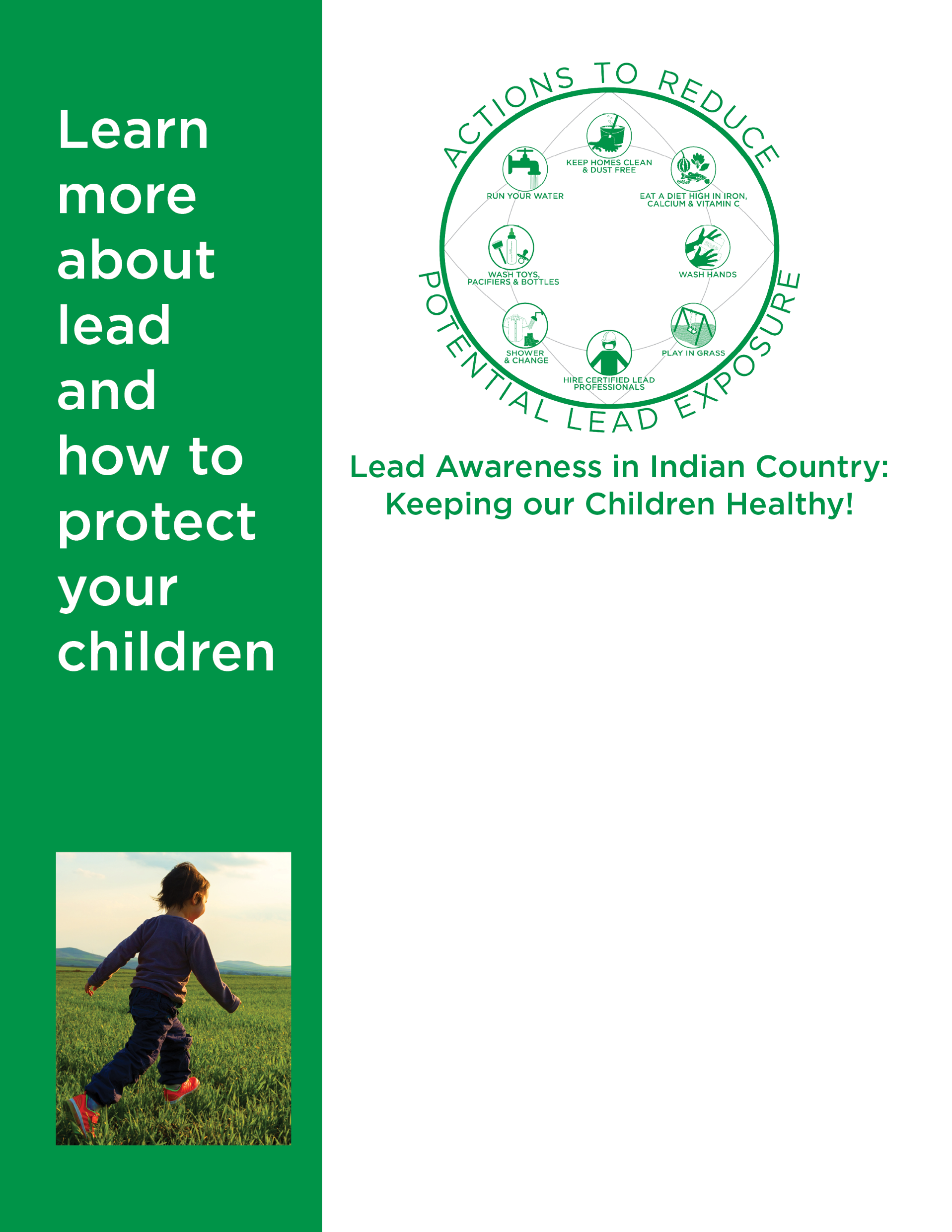 HOST: [Insert organization’s name]

ATTENDEES: Anyone interested in learning more about lead [or insert specific audience here] 

DATE(S): [Insert date(s) of session(s)]

TIME(S): [Insert time(s) of session(s)]

WHERE: [Insert location]
[Insert 
your
logo 
here]
For more information contact:
Insert name
Insert phone number
Insert email